Pair-work
Talk about your weekend
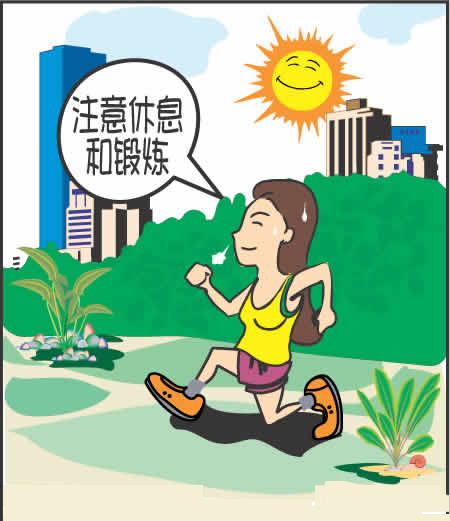 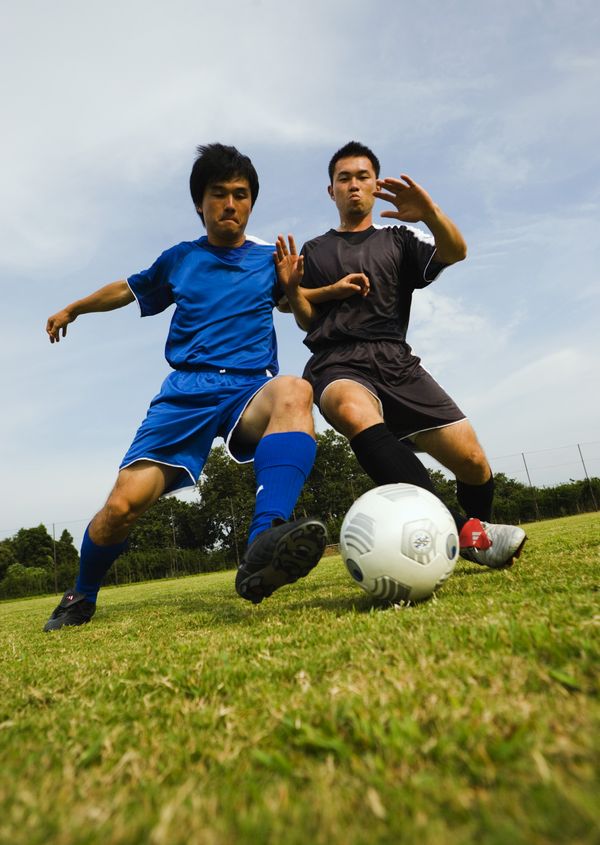 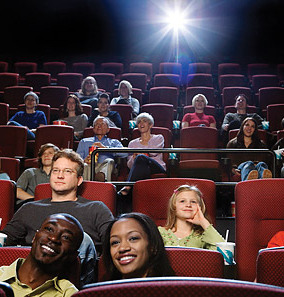 Exercise
根据汉语意思完成句子。
我每天锻炼两次
    I do exercise _______    ______    _______.
2. 我堂弟每周打一两次篮球。
    My cousin plays basketball _____    _____  ______  a week.
3. ——你多久逛一次街？
    ——我经常逛街。
    ______   ______  do you go shopping?
    I  ______   go shopping.
4. 我从不玩电脑游戏。
    I _______   play computer game.
5. 学生总是写作业。
    Students ______  do homework.
twice      a              day
once      or          twice
How      often
often
never
always
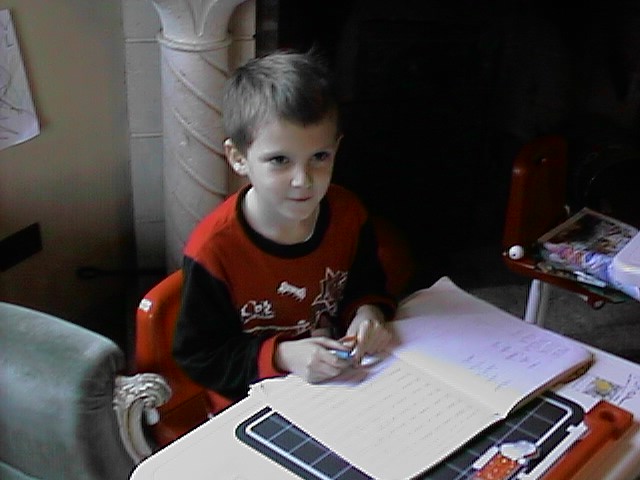 do homework
every day
A: How often do you do your homework?
B:_________________________________
I do my homework every day.
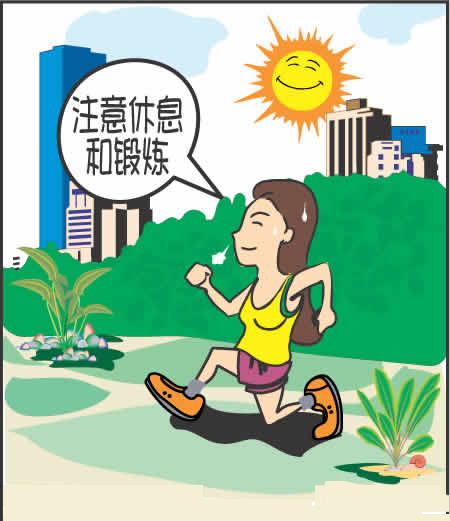 do exercise
once a week
How often do you do exercise?
A:___________________________
B: I  do exercise once a week.
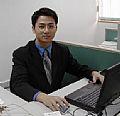 use the Internet
 twice a week.
A: How often does he use the Internet?
B: ______________________________
He uses the Internet twice a week.
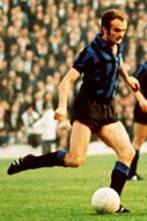 play football
four times a month
A: _____________________________
B: He plays football four times a month.
How often does he play football?
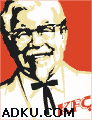 go to KFC
once a week
A: How often does she go to KFC?
B:___________________________
She goes to KFC once a week.
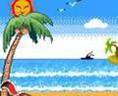 go to the beach
once a month
A: How often do they go to the beach?
B:___________________________
They go to the beach once a month.
Thank you！